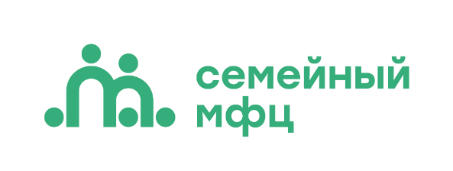 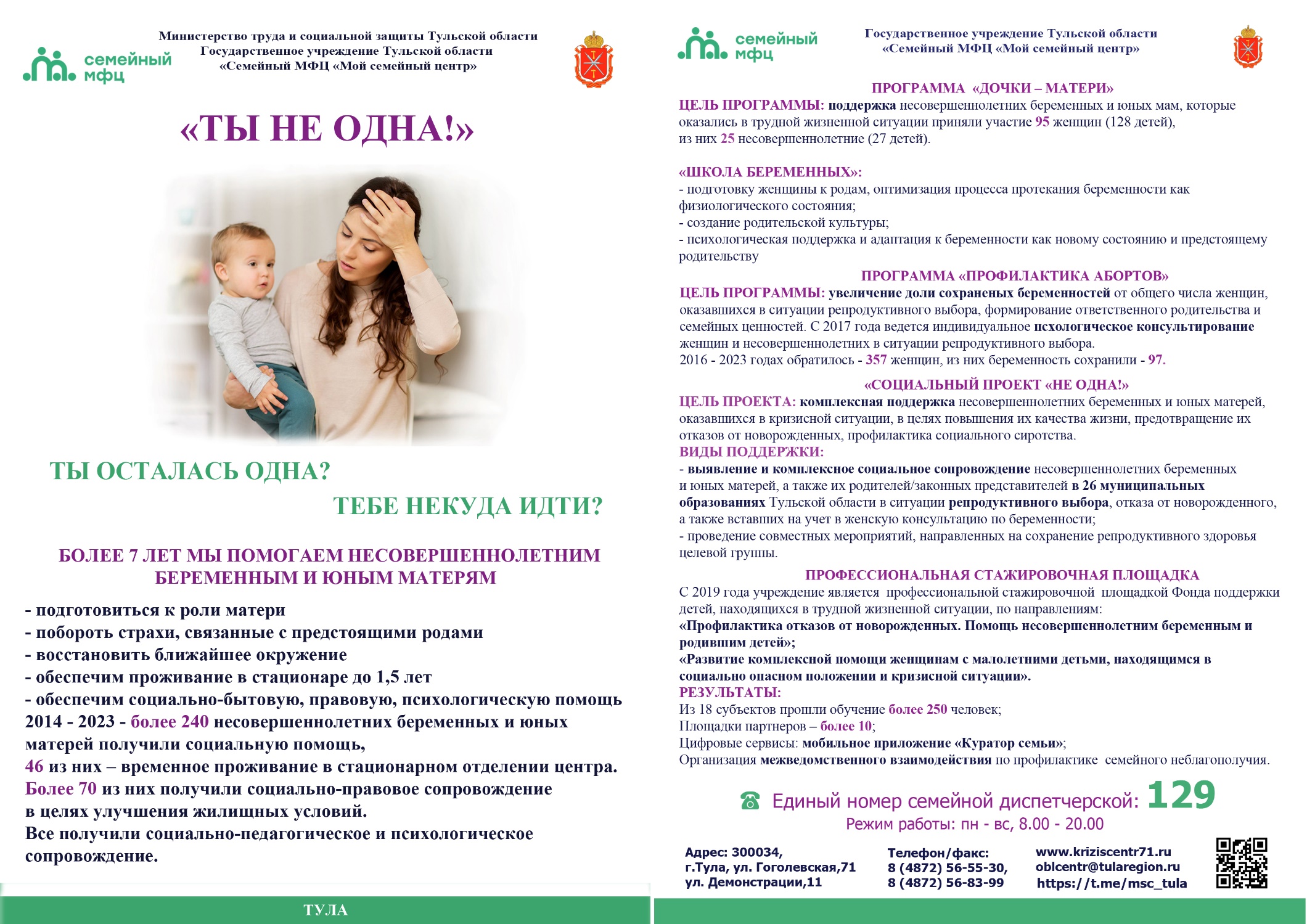 Региональная межведомственная 
модель комплексной социальной 
помощи несовершеннолетним 
и юным матерям в возрасте 
до 23-х лет
Шубинская Эвелина Борисовна
г.Тула
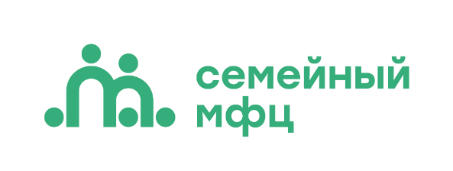 РЕГИОНАЛЬНАЯ МОДЕЛЬ  МЕЖВЕДОМСТВЕННОГО ВЗАИМОДЕЙСТВИЯ
АДМИНИСТРАЦИИ МУНИЦИПАЛЬНЫХ 
ОБРАЗОВАНИЙ
УЧРЕЖДЕНИЯ ЗДРАВООХРАНЕНИЯ, ОБРАЗОВАНИЯ
УПРАВЛЕНИЕ
СОЦИАЛЬНОЙ
ЗАЩИТЫ НАСЕЛЕНИЯ
ТУЛЬСКОЙ ОБЛАСТИ
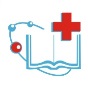 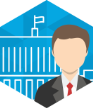 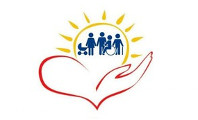 ФЕДЕРАЛЬНЫЕ
И РЕГИОНАЛЬНЫЕ ОРГАНЫ ИСПОЛНИТЕЛЬНОЙ ВЛАСТИ
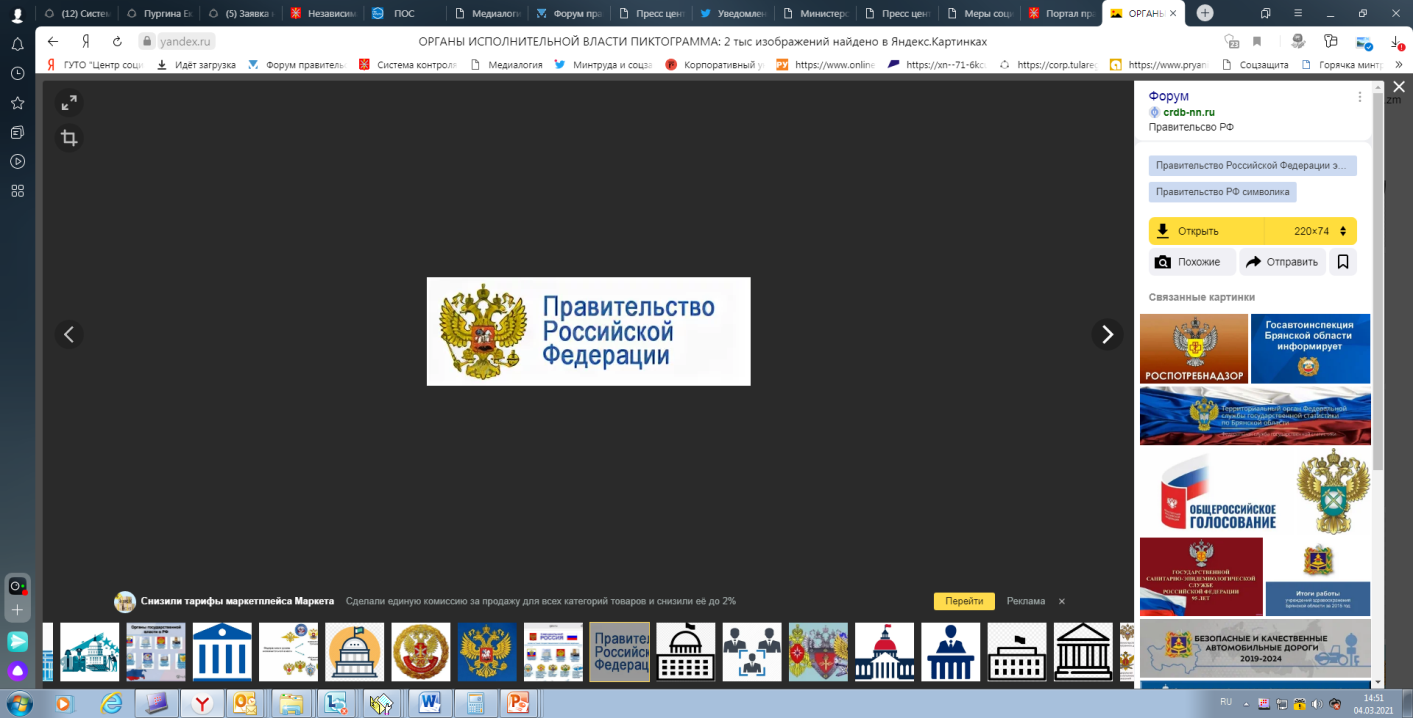 ТУЛЬСКАЯ ОБЛАСТНАЯ
АДВОКАТСКАЯ ПАЛАТА
ЦЕНТР ЗАНЯТОСТИ НАСЕЛЕНИЯ 
ТУЛЬСКОЙ ОБЛАСТИ
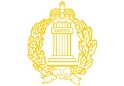 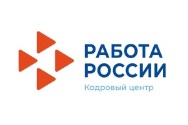 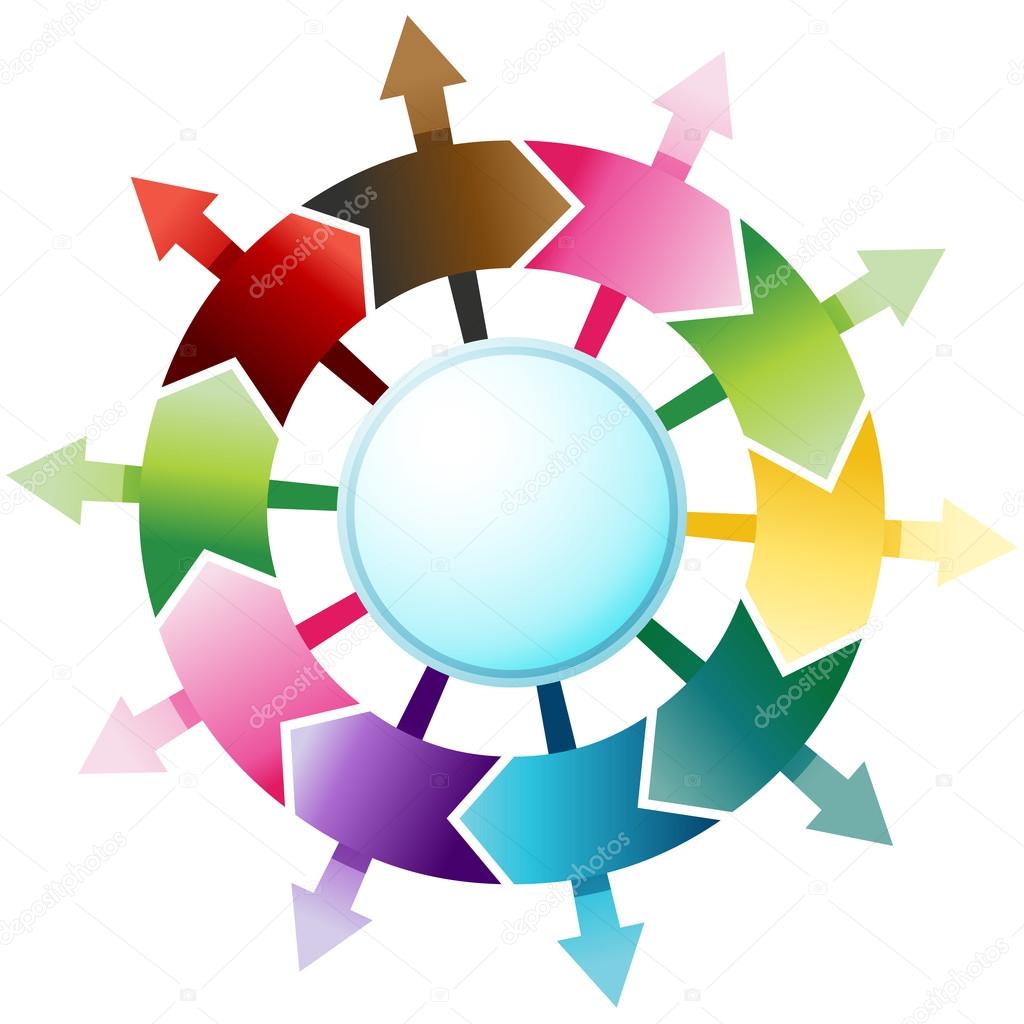 АППАРАТ 
УПОЛНОМОЧЕННЫХ В ТУЛЬСКОЙ ОБЛАСТИ
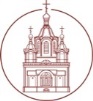 ТУЛЬСКАЯ
ЕПАРХИЯ РПЦ
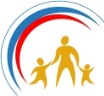 ОТДЕЛЕНИЯ ПОМОЩИ 
СЕМЬЕ И ДЕТЯМ ГОСУДАРСТВЕННЫХ УЧРЕЖДЕНИЙ 
СОЦИАЛЬНОГО ОБСЛУЖИВАНИЯ
ПРАВООХРАНИТЕЛЬНЫЕ ОРГАНЫ:

УМВД России по ТО
Служба судебных приставов
Учреждения исполнения наказания
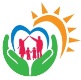 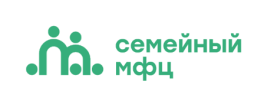 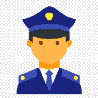 ЗАКЛЮЧЕНО 155 СОГЛАШЕНИЙ О ВЗАИМОДЕЙСТВИИ
СО НКО
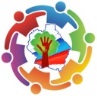 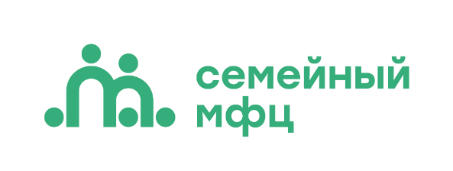 АЛГОРИТМ РАБОТЫ комплексной социальной помощи несовершеннолетним 
и юным матерям в возрасте до 23-х лет
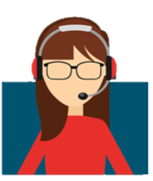 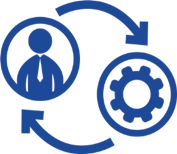 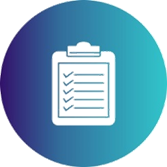 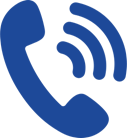 Сбор информации,
 заполнение карточки
Поступление обращения
Разработка индивидуального маршрута оказания помощи
Онлайн консультация
НОМЕР
129
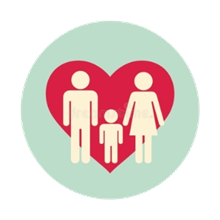 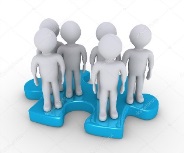 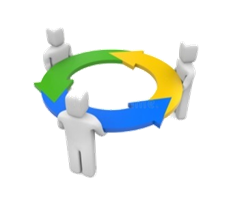 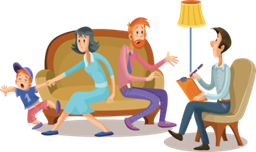 Направление карты профильным специалистам
Оказание комплексной социальной помощи
Офлайн консультация
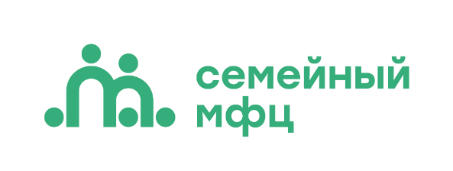 РЕГИОНАЛЬНАЯ МОДЕЛЬ КОМПЛЕКСНОЙ СОЦИАЛЬНОЙ ПОМОЩИ НЕСОВЕРШЕННОЛЕТНИМ И ЮНЫМ МАТЕРЯМ ДО 23 ЛЕТ
«ДОЧКИ-МАТЕРИ» (программа)
«ХРАНИ, ГОСПОДЬ, ОЧАГ СЕМЕЙНЫЙ»
(проект)
РЕЗУЛЬТАТЫ
«Я – ВАША БАБУШКА»
(социальный проект)
С 2014 по 2023 более 240 несовершеннолетних беременных и юных матерей получили социальную помощь, 46 из них – временное проживание в стационарном отделении центра. Более 70 из них получили социально-правовое сопровождение в целях улучшения жилищных условий. Все получили социально-педагогическое и психологическое сопровождение
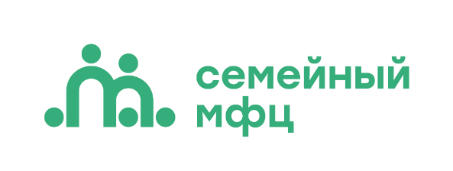 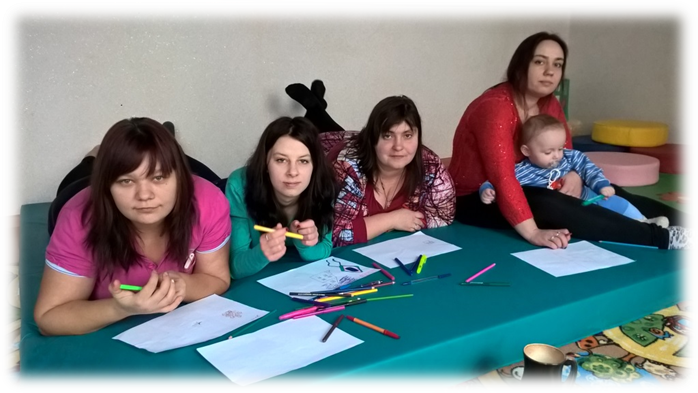 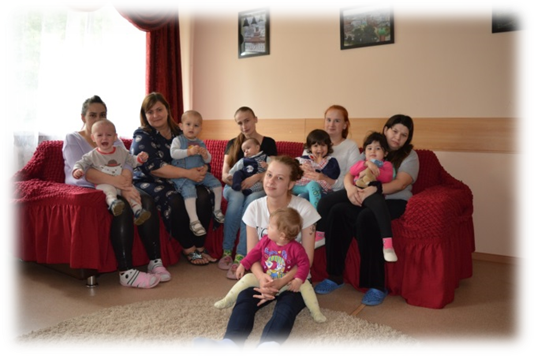 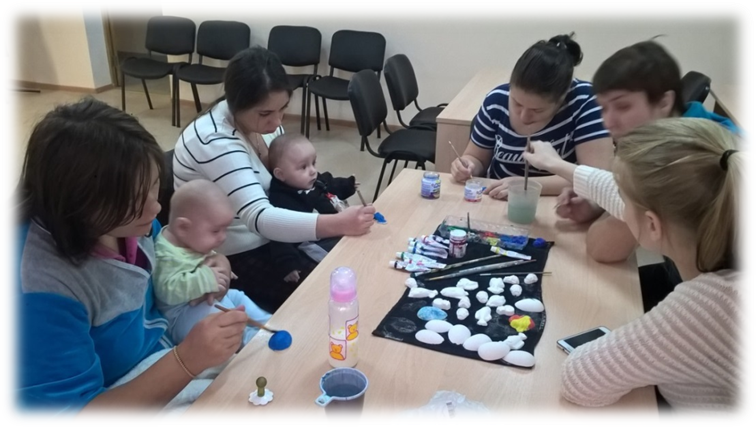 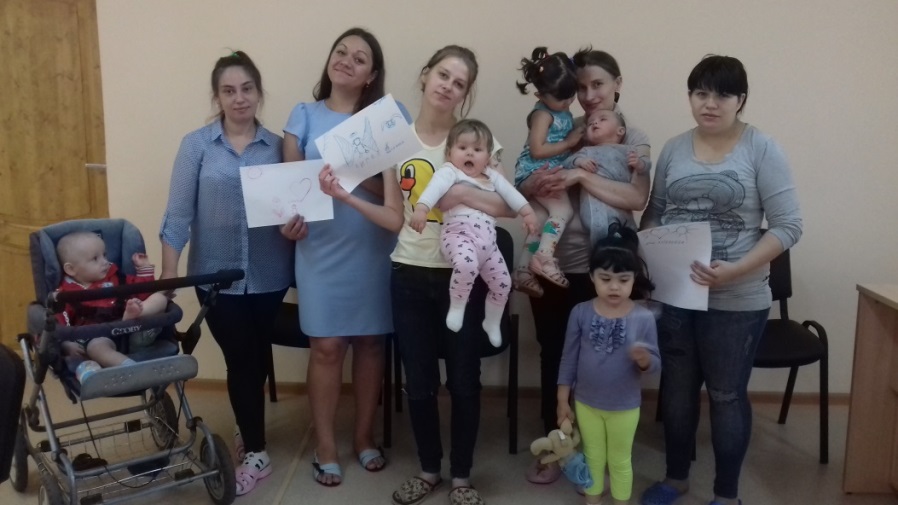 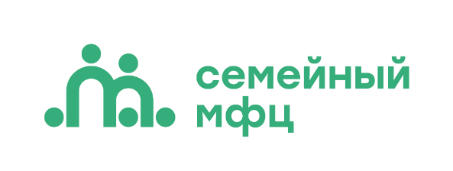 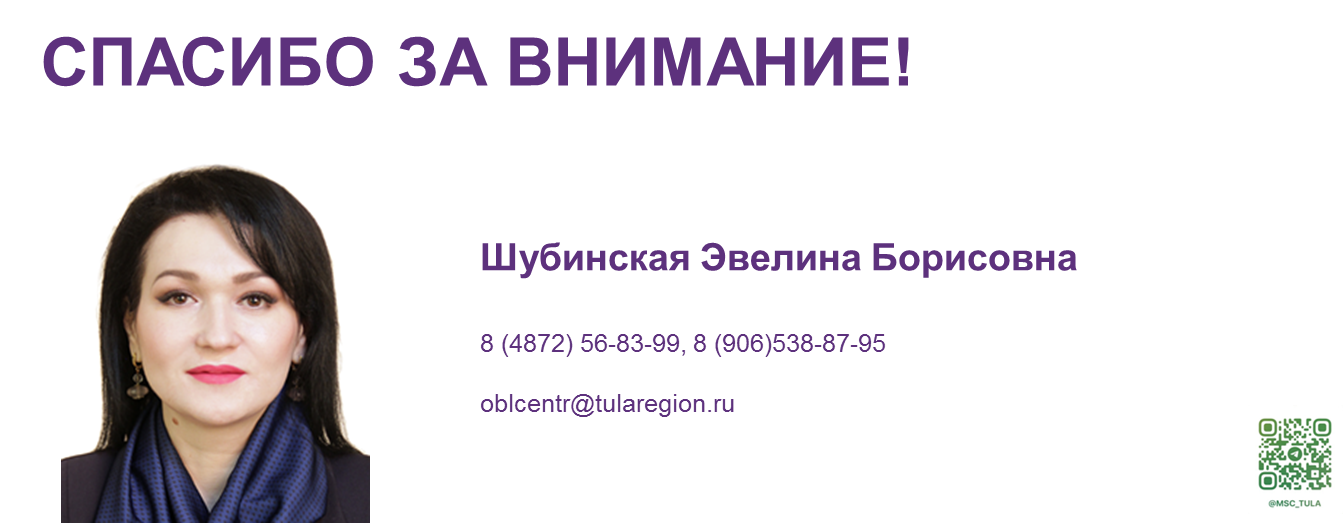